meditasi
Definisi
meditasi adalah praktik relaksasi yang melibatkan pelepasan pikiran dari semua hal yang menarik, membebani, maupun mencemaskan dalam hidup kita sehari-hari.
Tujuaan
Meditasi justru merupakan suatu tindakan sadar karena orang yang melakukan meditasi tahu dan paham akan apa yang sedang dia lakukan
Posisi meditasi
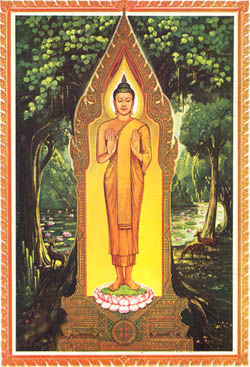 Cara bermeditasi
Cari tempat yang tenang dan nyaman
 siapkan musik yang pelan  dan tidak menganggu
konsentrasi
Keperluan untuk meditasi
Lilin 
Baju yang nyaman 
Tempat yang tenang 
Musik yang pelan dan nyaman
Samatha bhavana
Samatha Bhavana merupakan pengembangan batin yang bertujuan untuk mencapai ketenangan. Dalam Samatha Bhavana, batin terutama pikiran terpusat dan tertuju pada suatu obyek. Jadi pikiran tidak berhamburan ke segala penjuru, pikiran tidak berkeliaran kesana kemari, pikiran tidak melamun dan mengembara tanpa tujuan.
Vipassana bhavana
Dalam melaksanakan Vipassana Bhavana, obyeknya adalah nama dan rupa (batin dan materi), atau pancakhandha (lima kelompok faktor kehidupan). Ini dilakukan dengan memperhatikan gerak-gerik nama dan rupa terus menerus, sehingga dapat melihat dengan nyata bahwa nama dan rupa itu dicengkeram oleh anicca (ketidak-kekalan), dukkha (derita), dan anatta (tanpa aku).
Hambatan fisik
Medhitasi membantu mencegah beberapa penyakit (AIDS, kanker jantung, etc.) maupun penyakit penderitaan psikologis (e.g. depressi).
Hambatan dalam diri
Nivarana: Nivarana berarti rintangan atau penghalang batin yang selalu menghambat perkembangan pikiran. Nivarana ini ada lima macam, yaitu:
1. Kamachanda (nafsu-nafsu keinginan) 
2. Byapada (kemauan jahat) 
3. Thina-middha (kemalasan dan kelelahan) 
4. Uddhacca-kukkucca (kegelisahan dan kekhawatiran) 
5. Vicikiccha (keragu-raguan